Verbesserung SWHHotel Veltlin
5hta
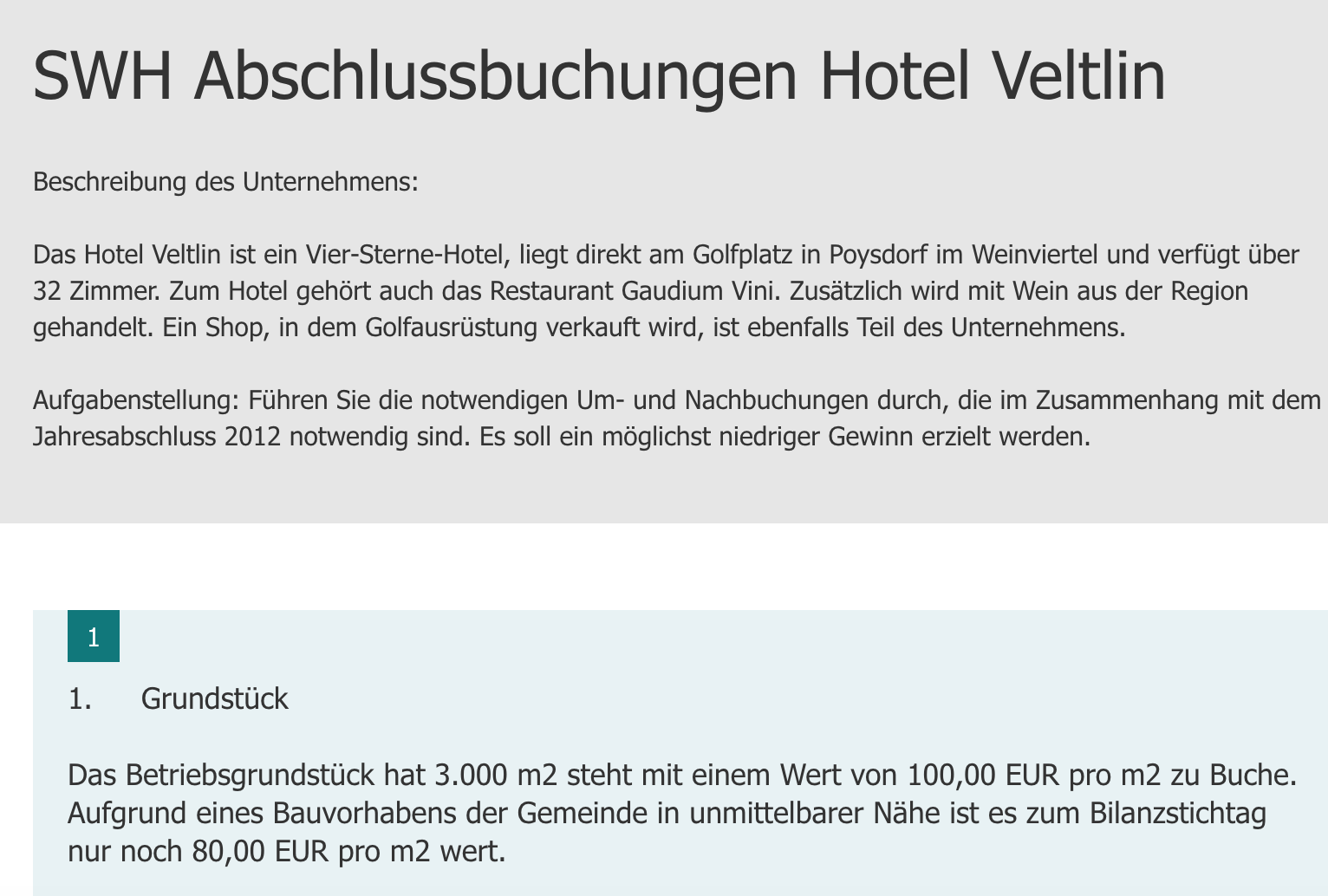 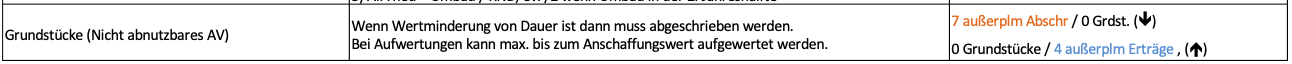 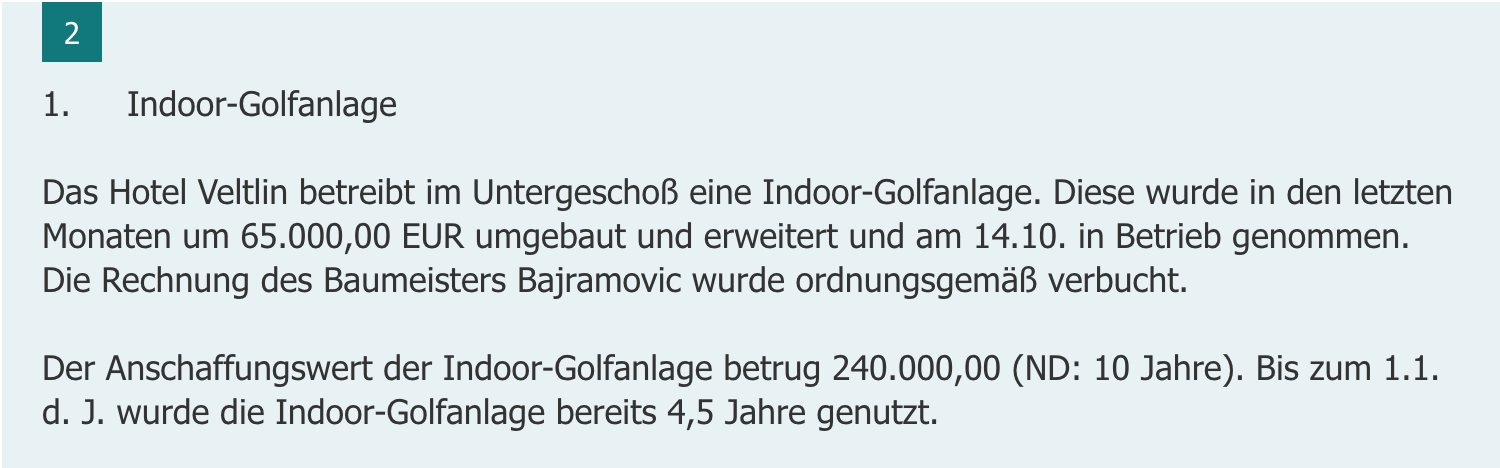 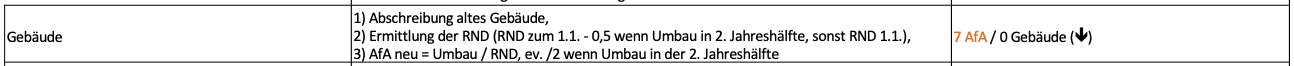 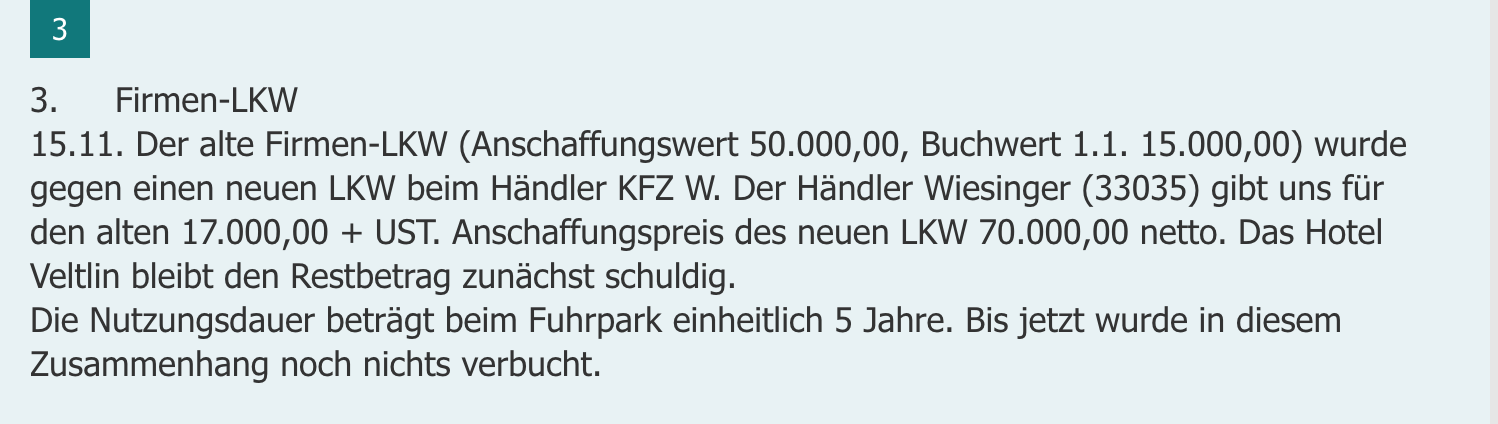 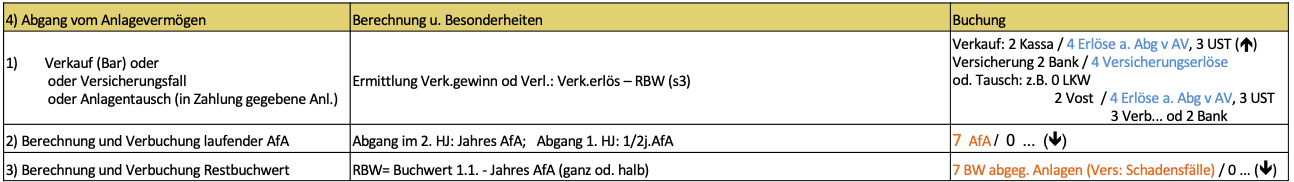 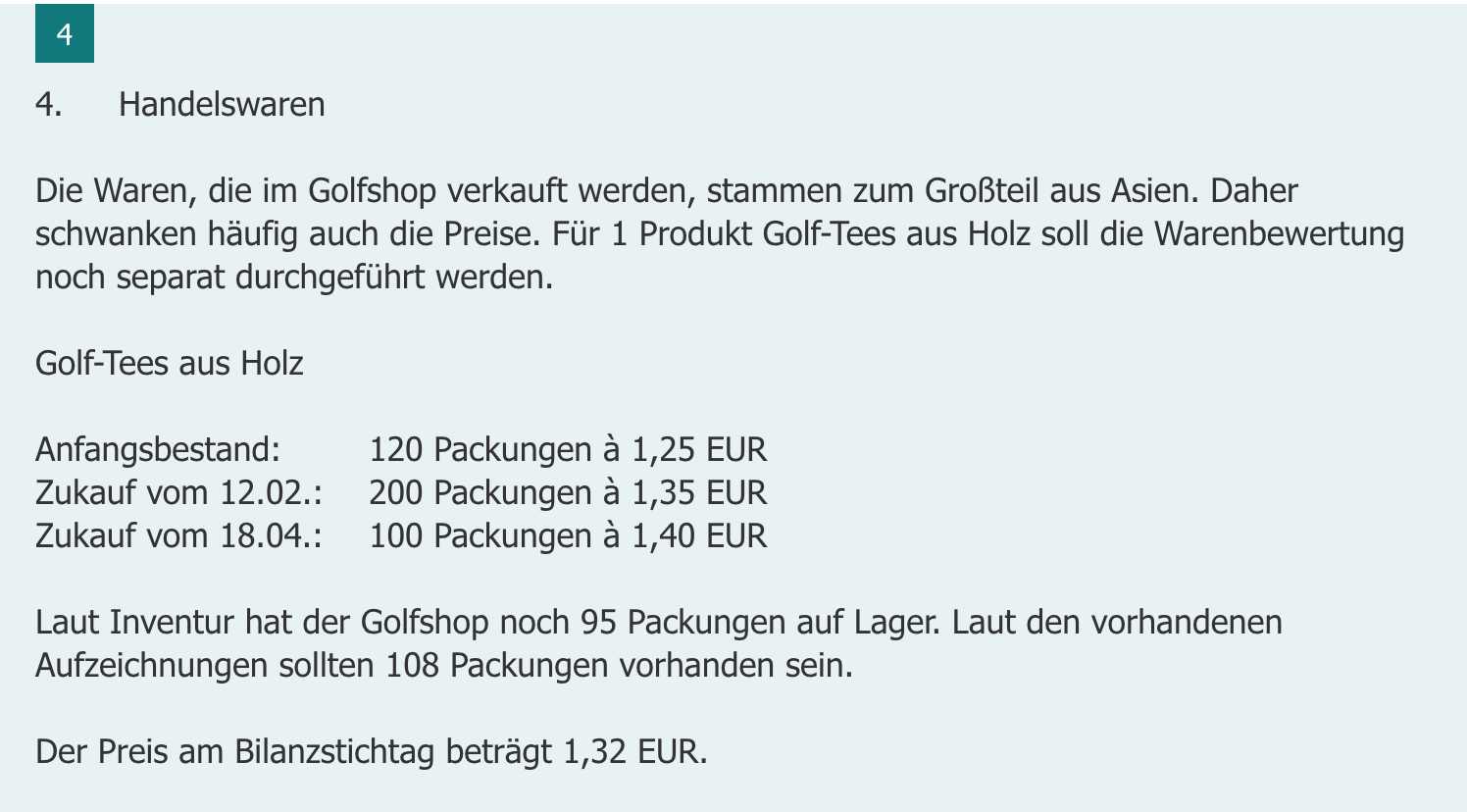 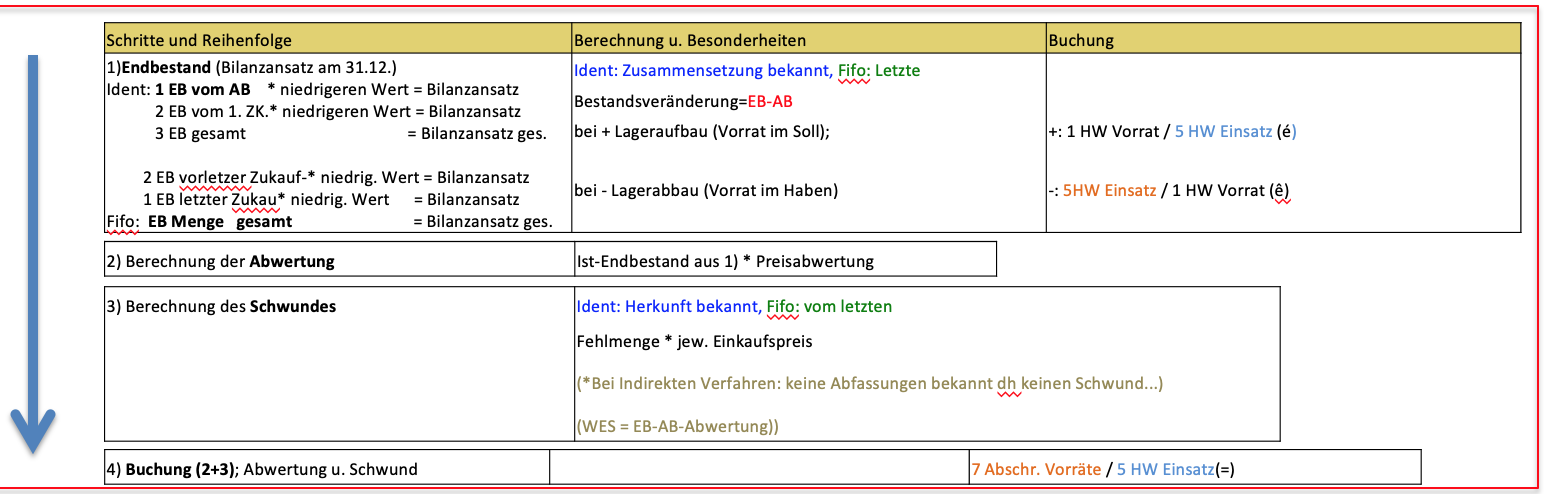 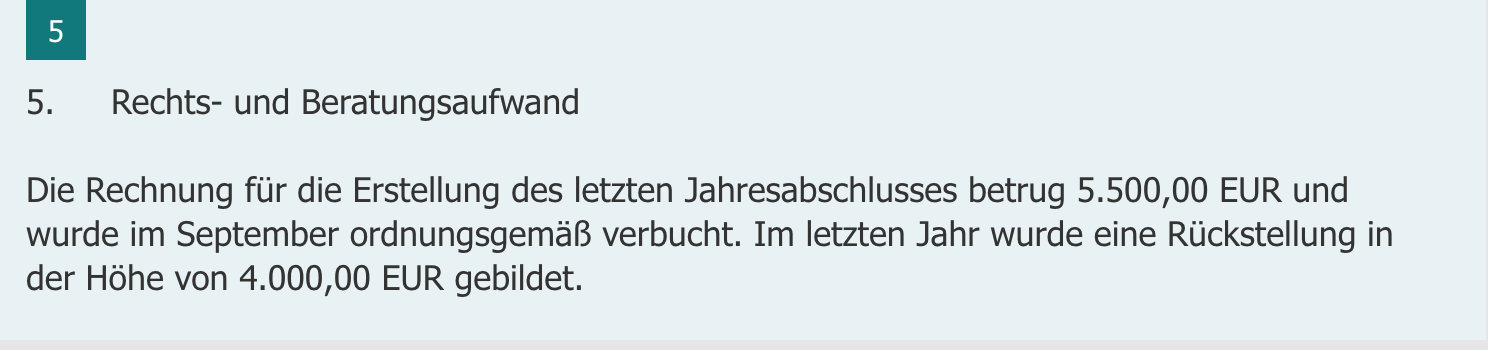 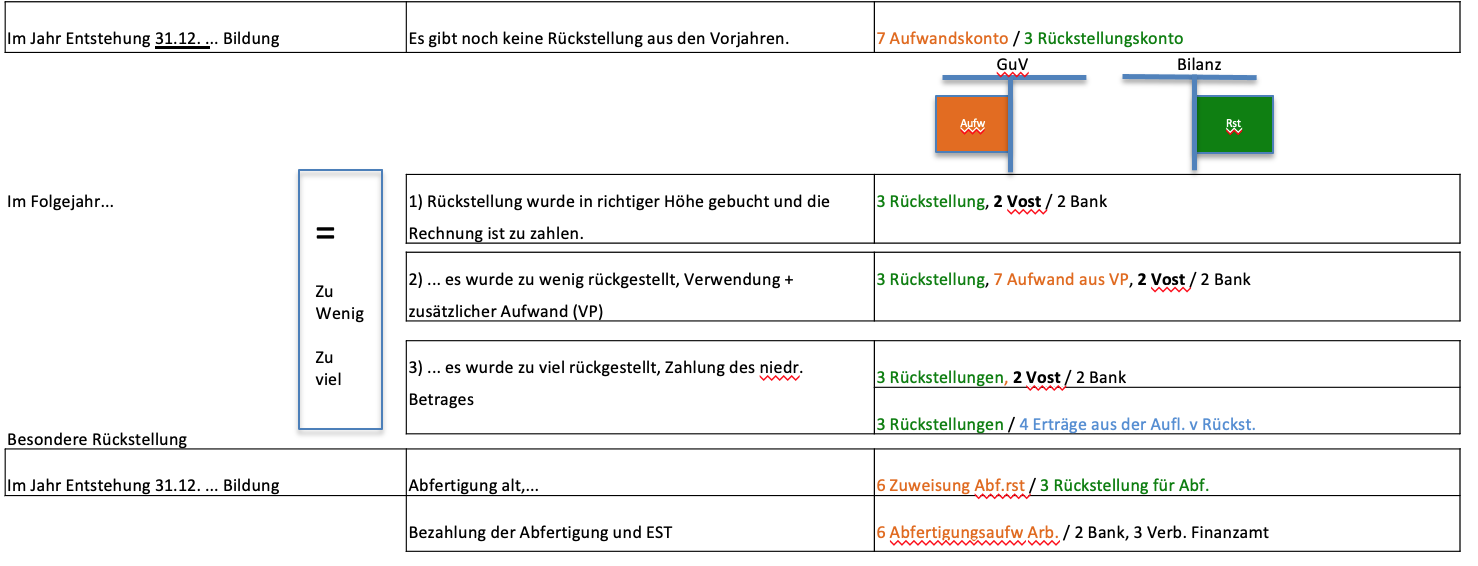 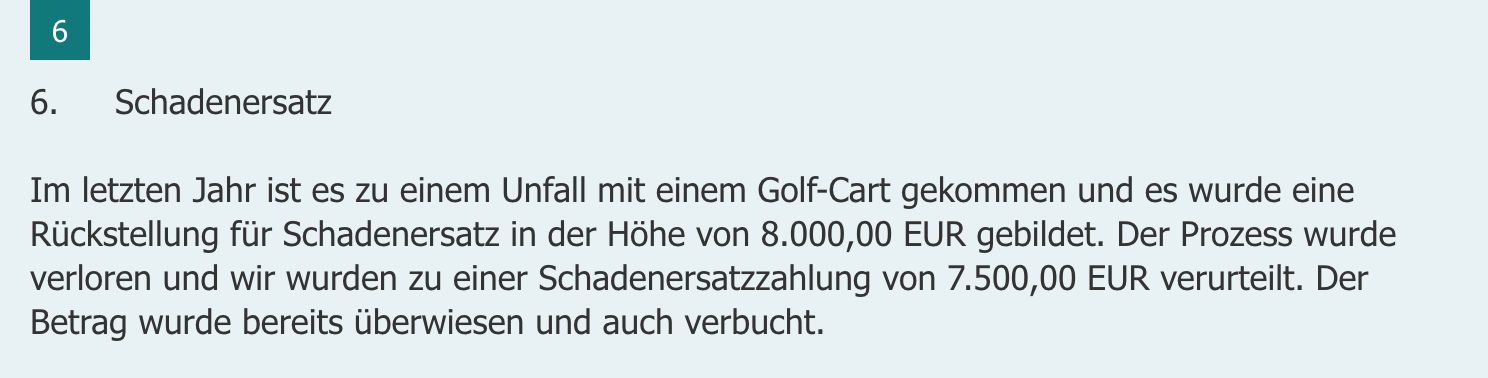 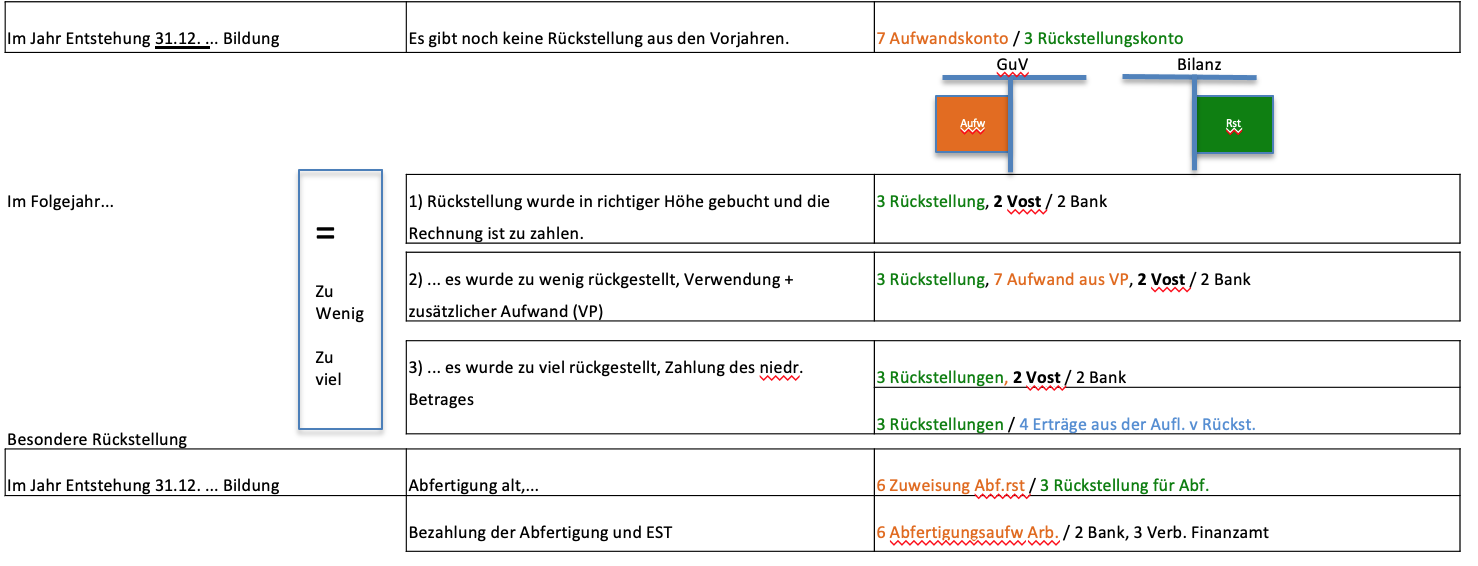 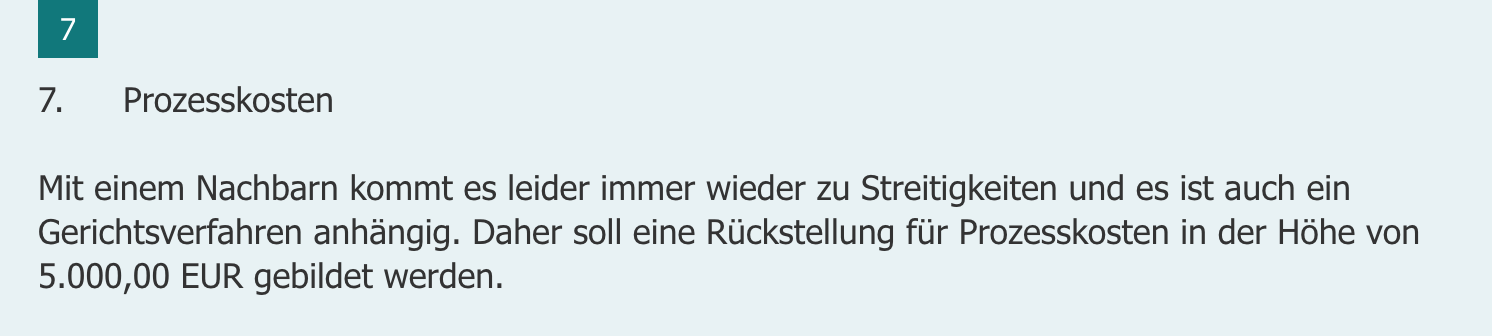 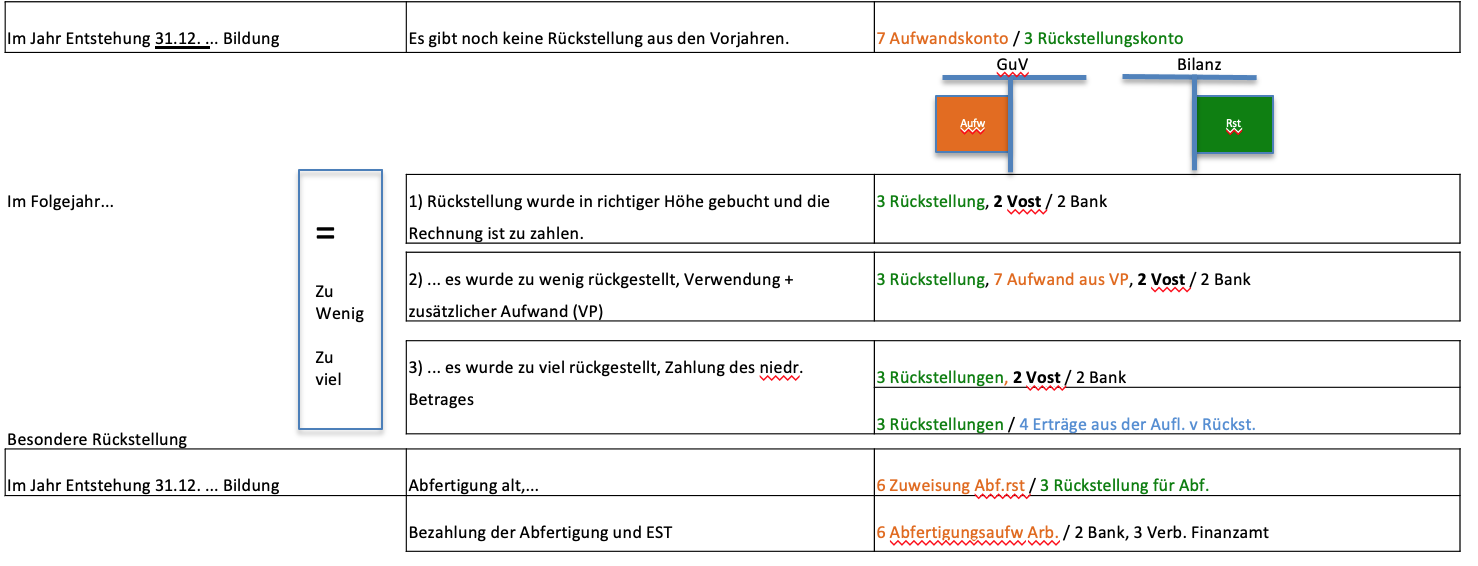 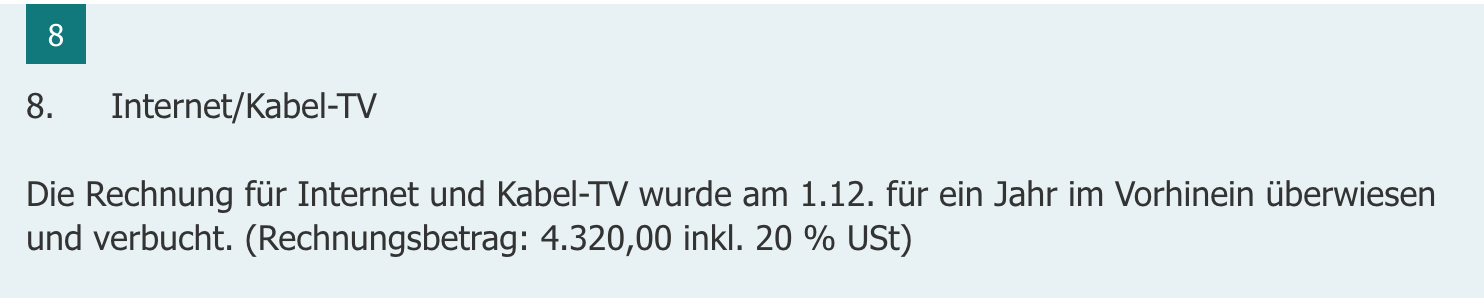 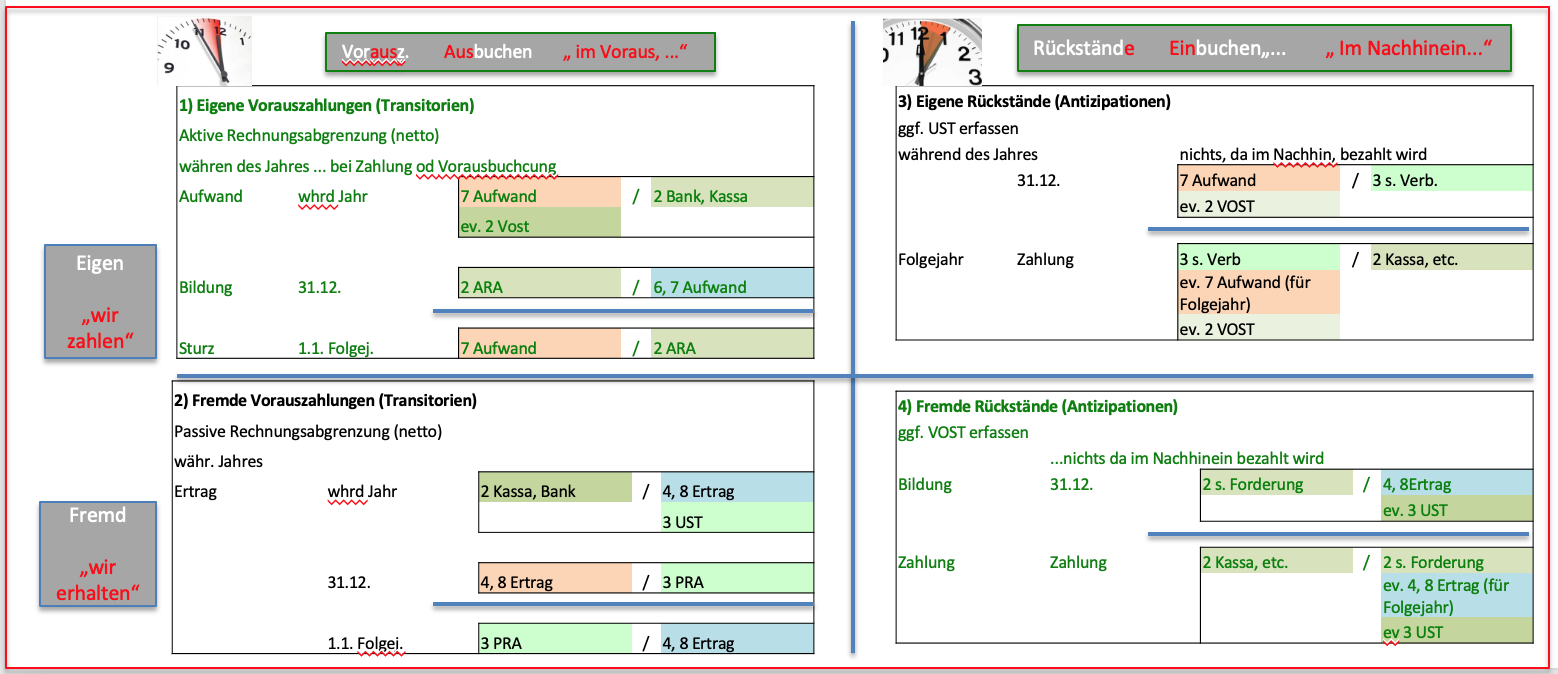 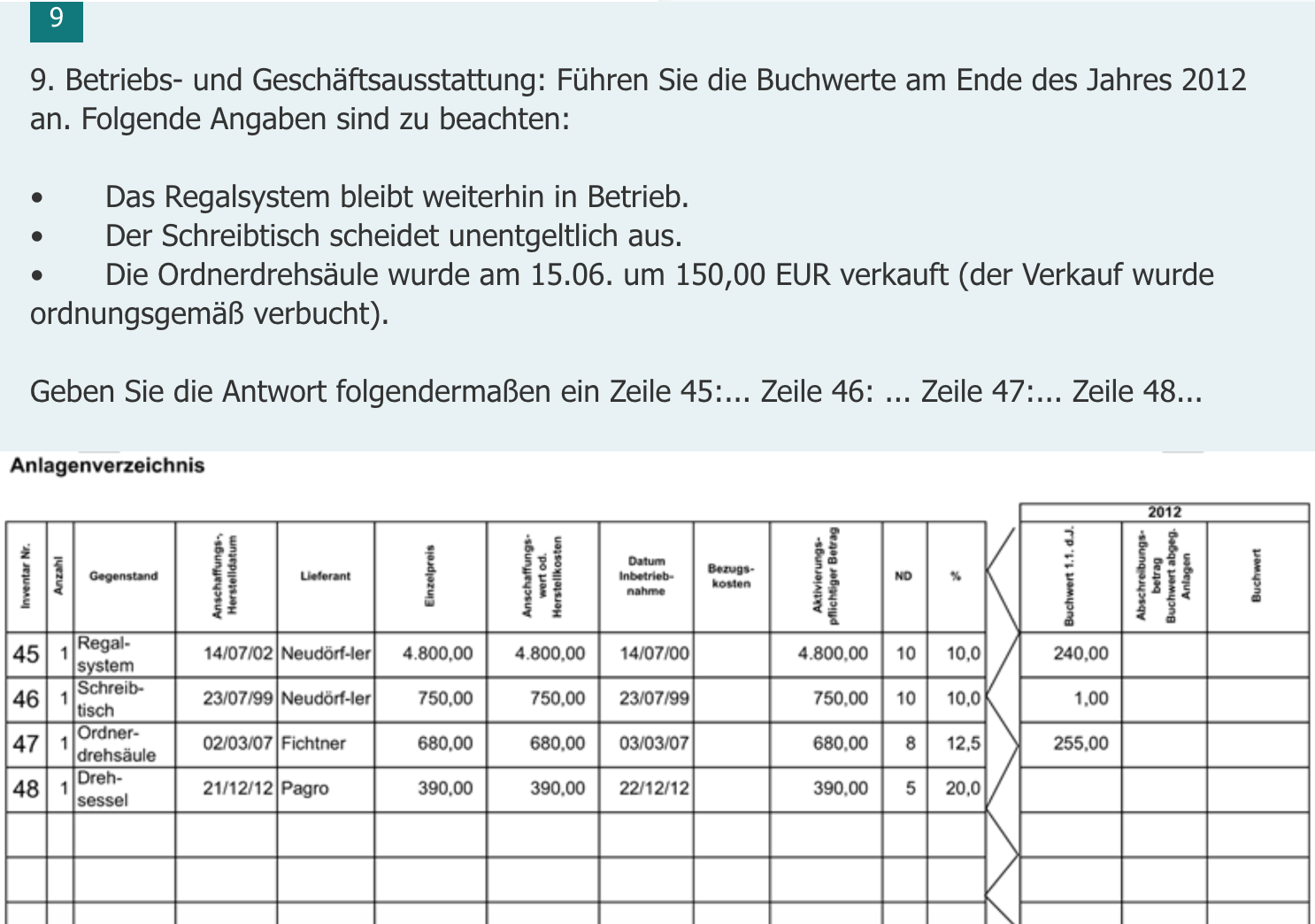 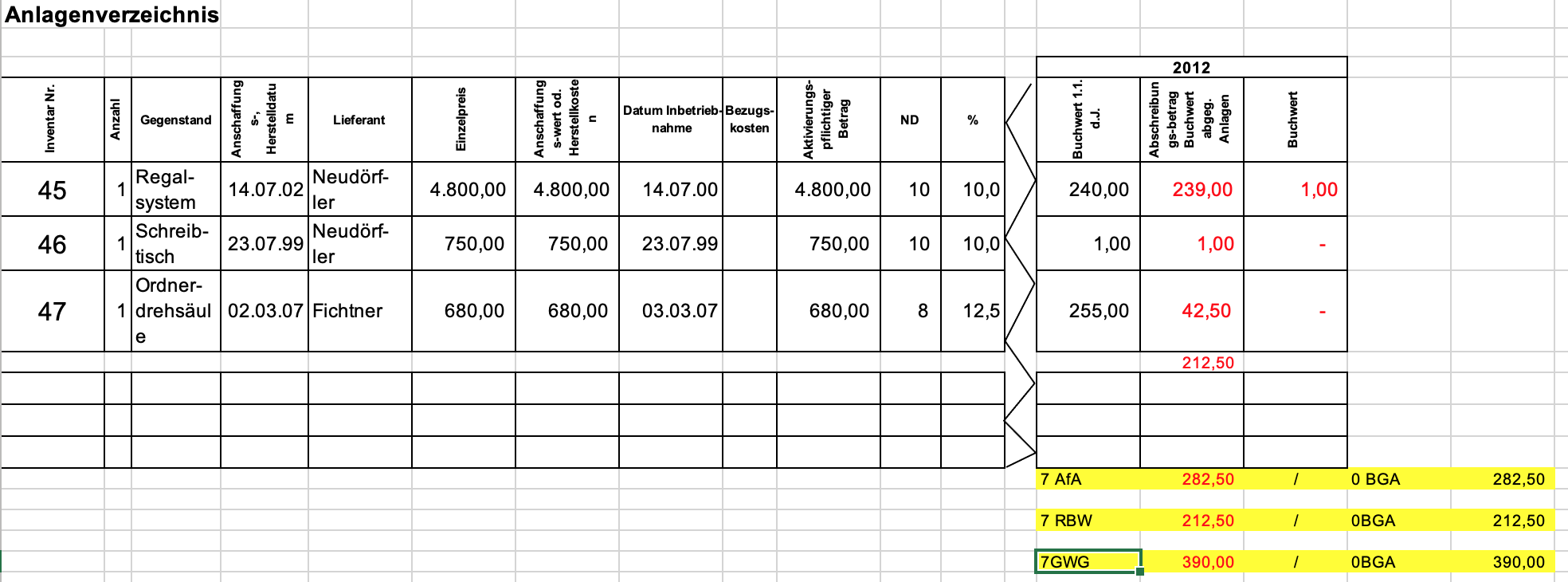 Weitere Sachverhalte…
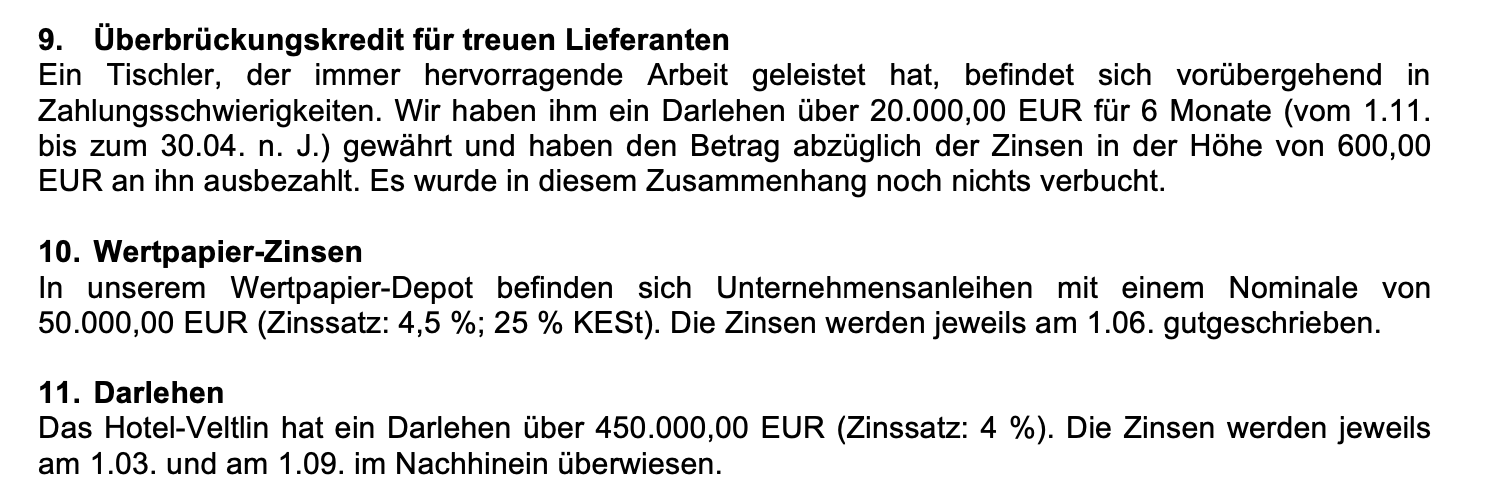 Weitere Warenvorräte…
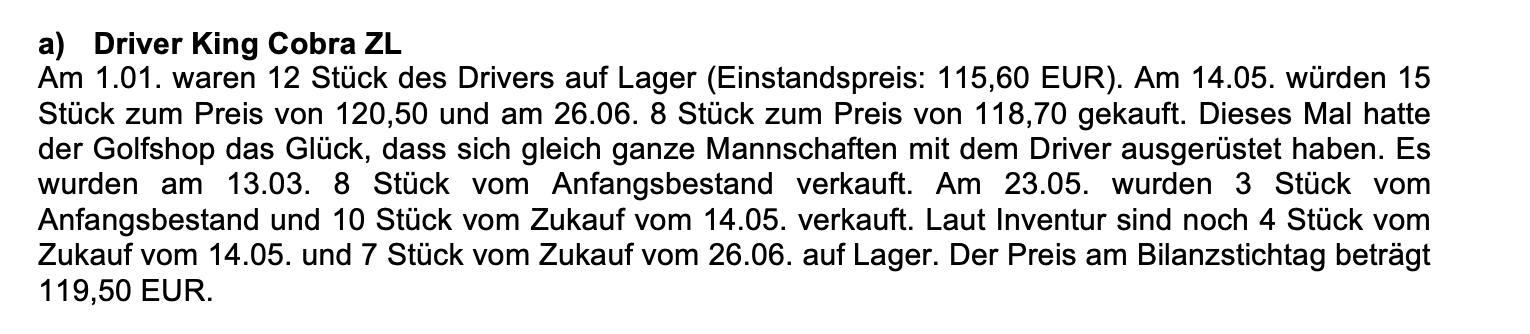 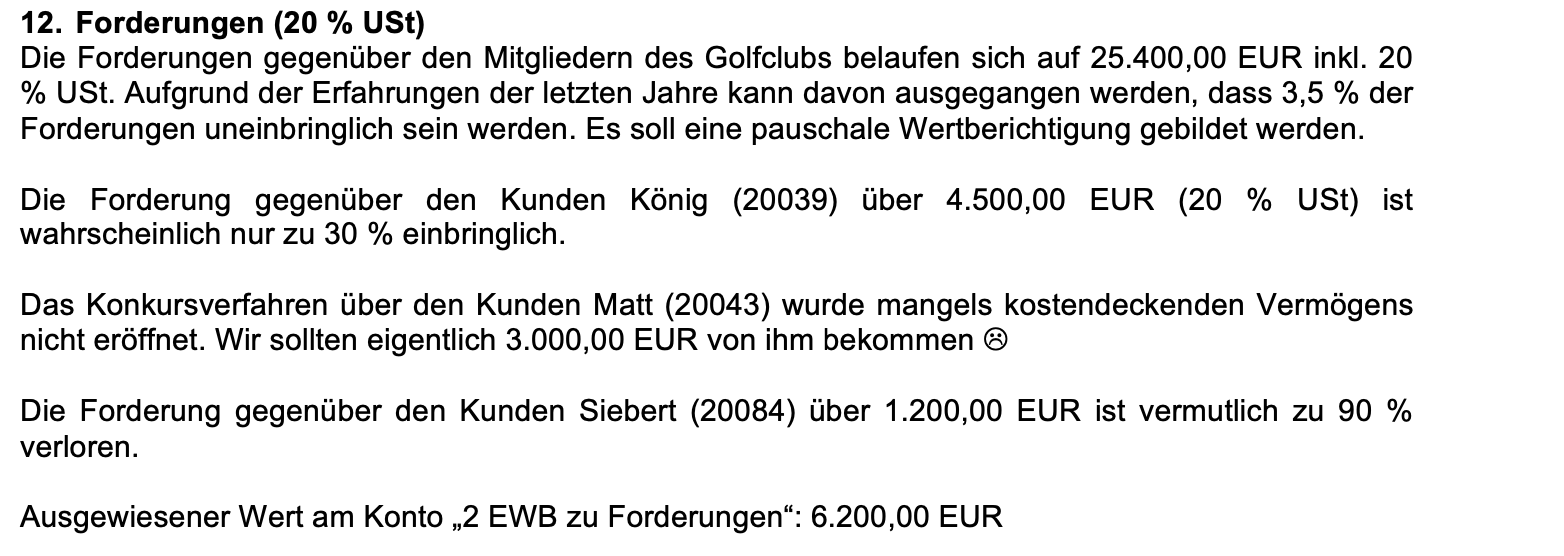